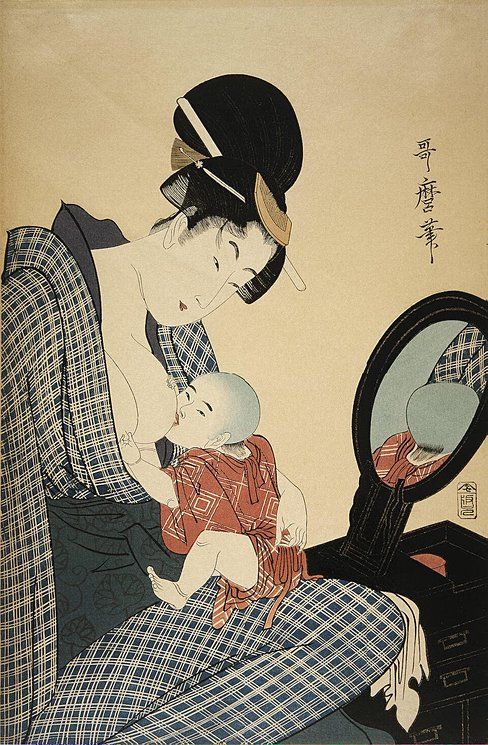 EMZİRMEYİDEĞERLENDİRMEK
Hazırlık
Uygun ortam (mahremiyet, sessiz, temiz, havadar vs. )
Danışmanın kendisi de rahat bir konumda olmalıdır
Rahat olmayan danışman işini çabuk bitirmek için telaş edebilir
Uygun oturma şekli
Dik durumda
Sırt desteklenmiş
Rahat
2
Emzirmenin değerlendirileceği durumlar
İki aydan küçük tüm bebekler
Emzirilen ve beslenme ve/veya emzirme sorunu olan bebekler
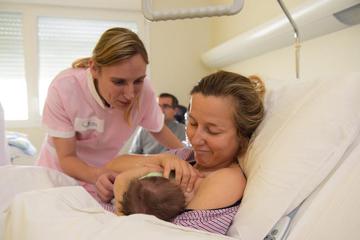 3
Emzirme muayenesi basamakları
Anneye işlemi açıklayın
Emzirme öyküsünü alın
Annenin bebeği emzirmesini gözlemleyin 
En az 4 dakika süreyle
Geri bildirim verin
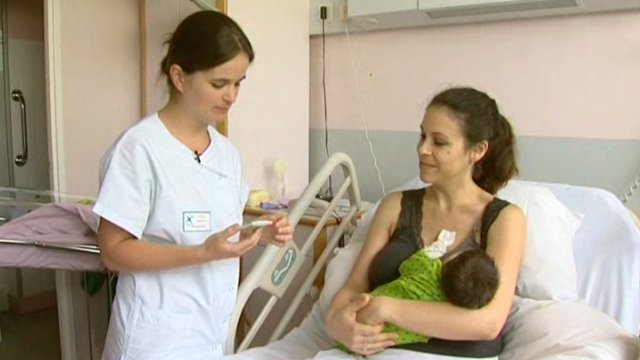 4
Emzirme değerlendirmesinin sağladıkları
Anne ve bebeğin doğru yaptıkları saptanıp olumlu geri bildirim verilebilir
Emzirmeye ilişkin mevcut güçlükler saptanabilir
İlerde sorun çıkarabilecek uygulamalar saptanabilir
5
Bir Emzirme Nasıl Değerlendirilir ?
Anne ile ilgili olarak neler gözlemliyorsunuz  ?
Anne bebeğini nasıl tutuyor ?
Bebek ile ilgili olarak neler gözlemliyorsunuz?
Bebek nasıl tepki veriyor?
Anne bebeğini  memesine nasıl yerleştiriyor?
Anne beslenme süresince memesini nasıl tutuyor?
Bebek memeye iyi yerleşmiş görünüyor mu?
Bebek etkili emiyor mu?
Emzirme nasıl bitiyor?
Bebek tatmin olmuş gözüküyor mu?
Annenin memelerinin durumu nedir?
Annenin emzirme ile ilgili duyuları nedir?
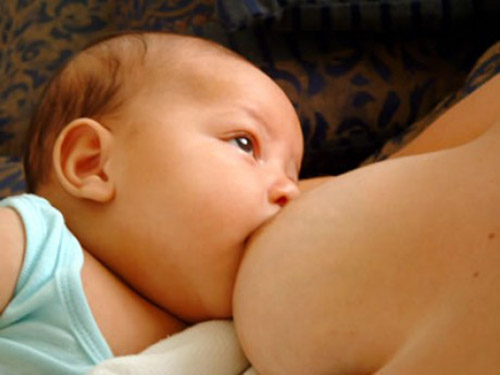 Annede gözlemle neler fark edebilirsiniz?
Yaşını
Genel sağlık durumunu
Beslenme durumunu
Sosyo ekonomik durumunu
Yüz ifadelerini
Çantasında biberon taşıyıp taşımadığını
Annenin giysilerini
Etrafta diğer aile bireylerinin durumlarını
Annenin bebeğini tutuşunu gözlemleyerek neler fark edebilirsiniz?
Bebeğini memesine dönük, yakın ya da uzak veya gevşek mi tutuyor?
Bebeğini emin ve güvenle mi ya da sinirli bir şekilde mi tutuyor?
Bebeğine bağlanma işaretlerini gösteriyor mu?
Anne bebeğini alttan tutuyor ya da yalnızca başını ve omuzlarını mı destekliyor?
Anne emzirme konusunda olumlu duygular besliyor mu?
Bebekte gözlemle neler fark edebilirsiniz?
Genel sağlık durumunu
Tıkalı burun	
Dil bağı
Pamukçuk		
Yarık damak ve dudak
Sarılık		
Dehidratasyon
Beslenme durumunu
Etrafa ilgisini
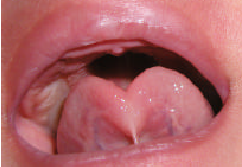 Bebeğin tepkisi nasıl?
Başını çevirebilir
Ağzını açabilir
Dilini aşağı ve ileri doğru uzatabilir
Memeye uzanmaya çalışabilir
Anne bebeğini memesine nasıl tutuyor?
Beslenme süresince anne memesini nasıl tutuyor?
Beslenme süresince anne memesini nasıl tutuyor?
Bebek memeye iyi yerleşmiş görünüyor mu?
Bebek memeye iyi yerleşmiş görünüyor mu?
Bebek memeye iyi yerleşmiş görünüyor mu?
Bebek memeye iyi yerleşmiş görünüyor mu?
Bebek memeye iyi yerleşmiş görünüyor mu?
Bebek memeye iyi yerleşmiş görünüyor mu?
Bebek etkili emiyor mu?
Bebek yavaş ve derin emme hareketleri yapmalı
Sürekli, hızlı hızlı ve yüzeyel emmemeli
Şapırdatmamalı
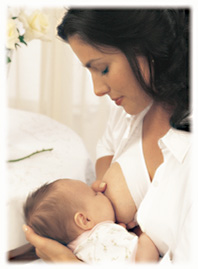 Emzirme nasıl bitiyor?
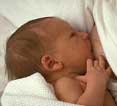 Kendiliğinden mi bırakıyor?
Uykulu mu görülüyor?
Bebek tatmin olmuş gözüküyor mu?
Annenin memelerinin durumu nedir?
Göğüs uçlarından süt damlaması
İlk günlerde emzirirken uterus ağrıları
Memelerin emzirme öncesi dolgun olması
Meme başı ve meme derisinin sağlıklı olması
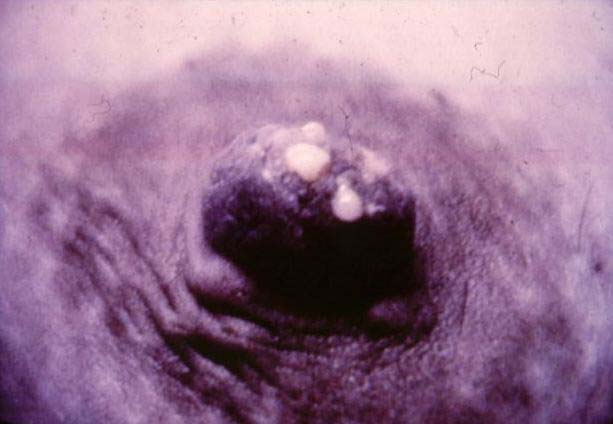 Annenin emzirme konusundaki duyguları nelerdir?
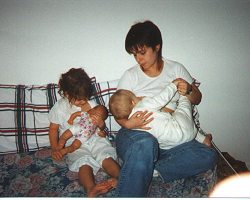 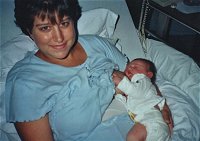 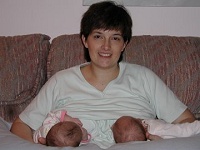 Bu bebek hakkındaki düşünceleriniz?
Bu bebek hakkındaki düşünceleriniz?
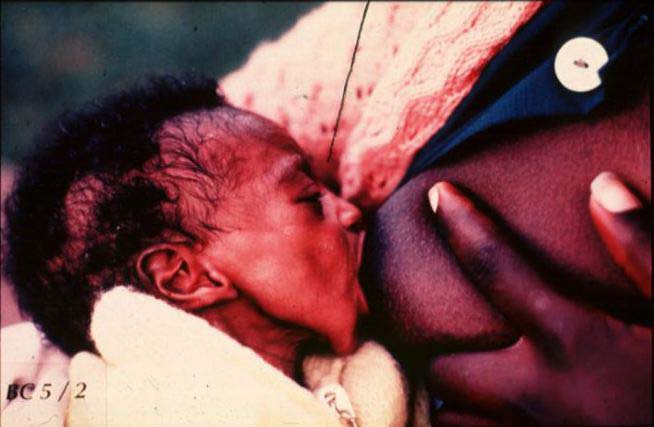 34
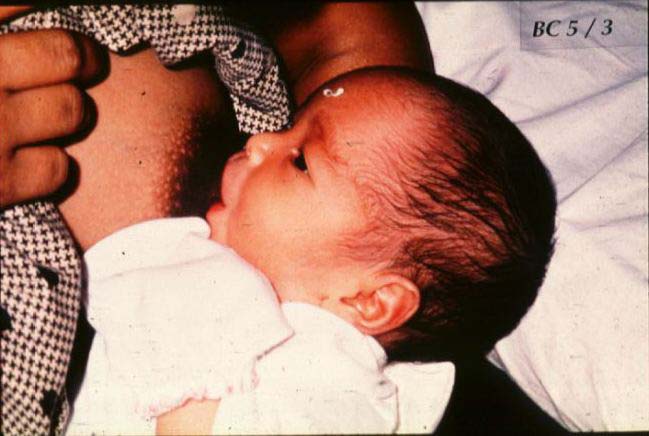 35
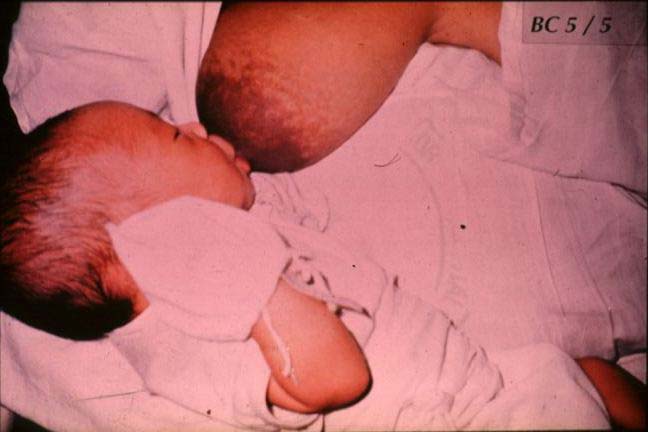 36
37
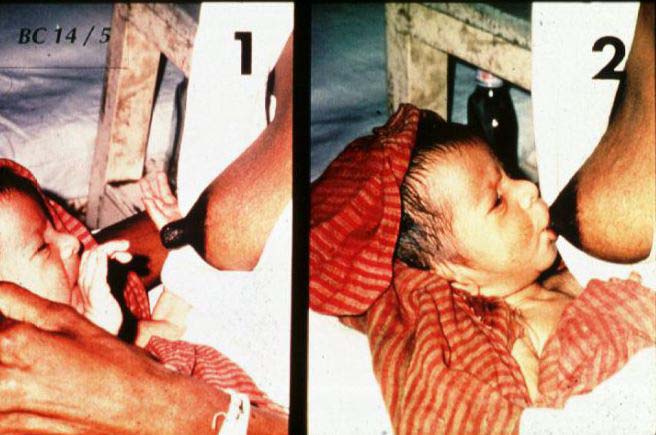 38
39
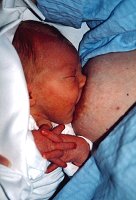 40
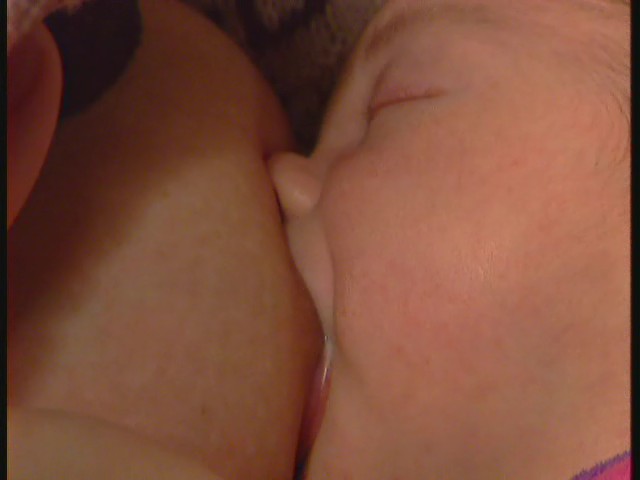 41
Babaların Desteği
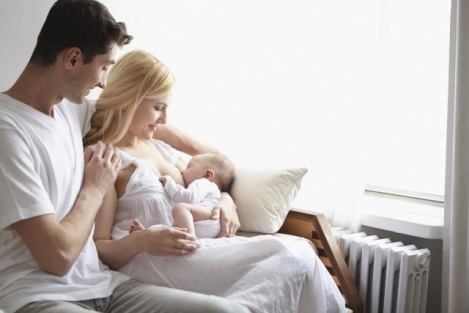 42
Kardeşlerin Desteği
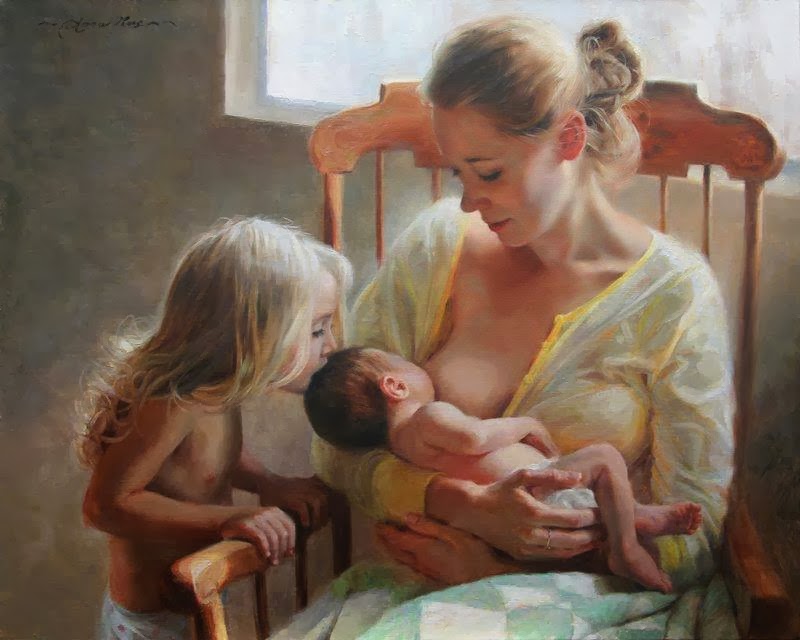 43
Arkadaş Desteği
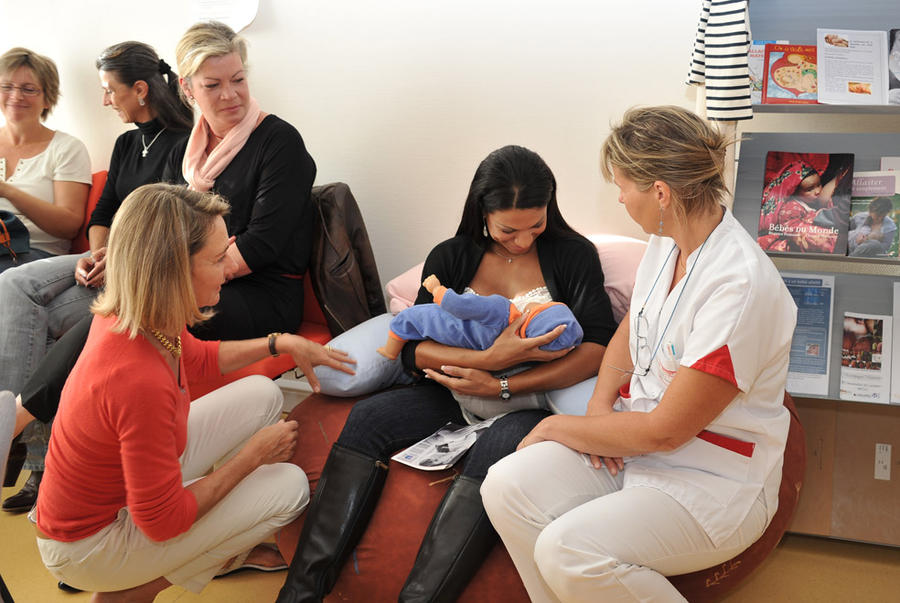 44
Çevre Desteği
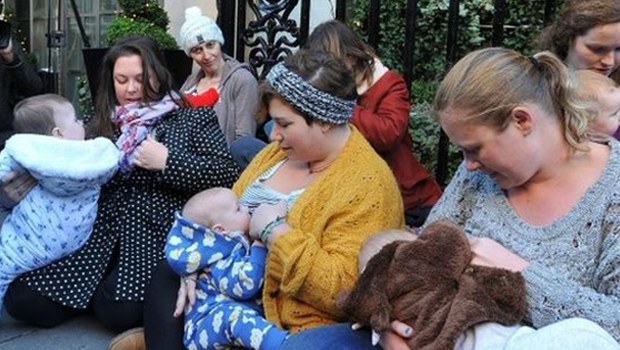 45
Sağlık Personeli Desteği Önemli ve Gereklidir
46
Anne sütünün kesilmesindeki en önemli sebepler;
Aile ve arkadaş desteğinin olmaması, 
Prenatal anne sütü eğitimi alınmaması, 
Tam gün işe başlama ve 
Postpartum depresyon 
(Ertem ve ark 2001)
47
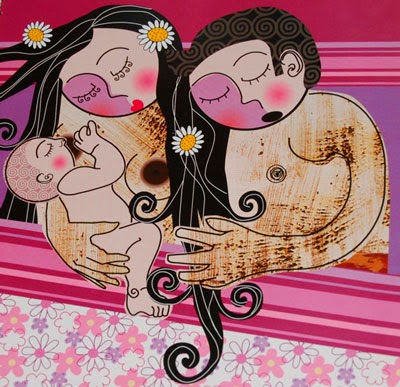 TEŞEKKÜRLER…
48